FIRE DANCE 2019
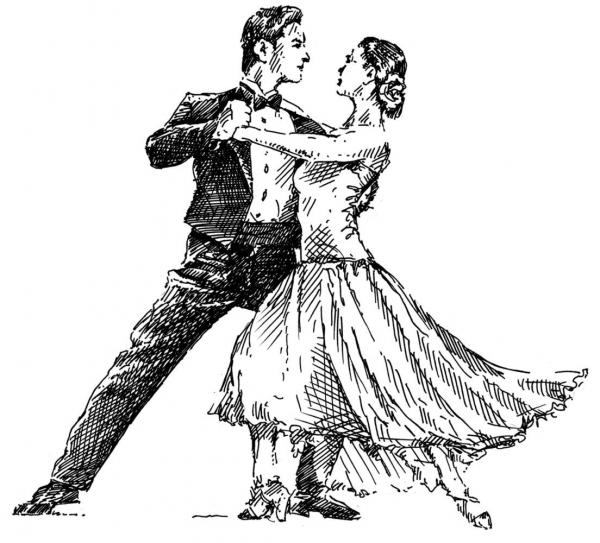 Kde: Lidový dům Žabčice
Kdy: 16. března ve 13:30 hod
Disciplíny přípravka: 
	Mazurka, volný tanec
Disciplíny mladší žáci: 
Džajv, valčík, volný tanec
Disciplíny starší žáci a dorost: 
Charleston, valčík,  volný tanec
PROGRAM

Slavnostní zahájení
Předtančení
1. disciplína – mazurka, džajv, valčík st. 
Taneční vystoupení hostů
2. disciplína – valčík ml., charleston
Přestávka
3. disciplína – volný tanec
Taneční vystoupení hostů
Vyhlášení výsledků
Soutěžní kategorie
Přípravka: 3 – 7 let
Mladší žáci: 7 – 12 let
Starší žáci: 12 – 16 let
Dorost: 15 – 18 let

Vždy rozhoduje datum narození
Organizační pokyny
Soutěž je otevřená všem mladým hasičům 
Taneční pár může tvořit dívka a chlapec, případně dvě dívky či dva chlapci
Pořadí soutěžících bude připraveno organizátory předem z důvodu urychlení organizace při příjezdu
Pro 1. a 2. disciplínu je povinný společenský oděv
Disciplína č. 3 i oděv k této disciplíně jsou zcela libovolné, hudba bude mít délku maximálně 2 min 30 s
Volnou disciplínu bude tančit každá kategorie zvlášť
Soutěžních disciplín se na tanečním parketu zúčastní pouze soutěžní páry
Každý tanec bude porota hodnotit zvlášť
Sčítají se body ze všech disciplín, vítězí pár s nejvyšším počtem bodů
Ostatní členové hasičských kolektivů, vedoucí, rodiče, fanoušci tanečních párů jsou zváni jako diváci
Občerstvení zajištěno v místě konání soutěže
Přihlášky
Vyplněné přihlášky odešlete nejpozději do 28. února 2019
Ihned po obdržení přihlášky zašleme všem soutěžícím hudbu pro 1. a 2. disciplínu
Všechny přihlášené sbory nám do 11. března pošlou hudbu ke 3. disciplíně
Po dohodě je možné tuto hudbu přinést před soutěží na flash disku.
Hudba ke 3. disciplíně bude upravená k přehrání, není v našich silách pouštět a zastavovat hudbu v čase, který nám soutěžící určí
Kontakty
Email: hszabcice.mladez@seznam.cz
Adresa: MHJ HS Žabčice, Přísnotická 379, 664 63 Žabčice
Telefon: Simona Valášková: 607 556 132
                  Hana Slanařová: 731 456 357
Prosíme všechny, aby dbali na včasný příjezd. 


Těšíme se na Vás
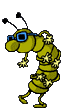